МБДОУ «ЦРР – детский сад № 11 «Рябинушка»
ИГРОВОЙ  СТРЕТЧИНГ
НА ФИЗКУЛЬТУРНЫХ  ЗАНЯТИЯХ.
Составитель: В.И.Петракова, 
инструктор по физической культуре.
Заринск 2015
Это специально подобранные упражнения на растяжку мышц, проводимые с детьми в игровой форме.
Что такое игровой стретчинг?
Развитие физических качеств: мышечной силы, ловкости, выносливости и  гибкости.
Развитие психических качеств: внимания, воображения, умственных способностей.
Укрепление костно-мышечной системы, повышение функциональной деятельности органов и систем организма.
Создание условий для положительного психоэмоционального состояния детей
    и творчества в движении.
Задачи игрового стретчинга
музыкальное 
занятие
физкультурное 
занятие
утренняя
гимнастика
динамический час 
после сна
Организованные формы работы  с детьми для игрового  стретчинга
Реализация игровых возможностей в целях оздоровления и развития ребенка
Суть игрового стретчинга
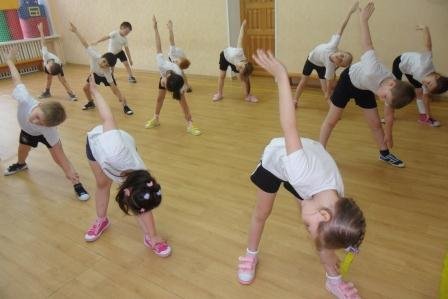 «Солнышко»
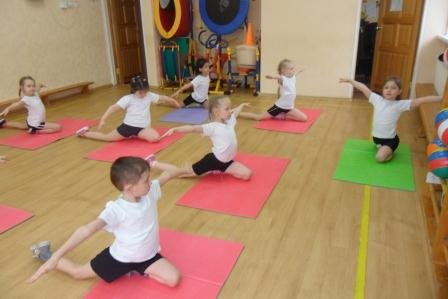 «Самолёт»
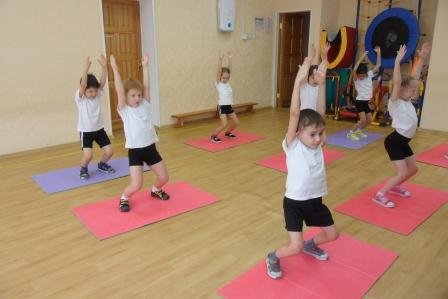 «Дерево»
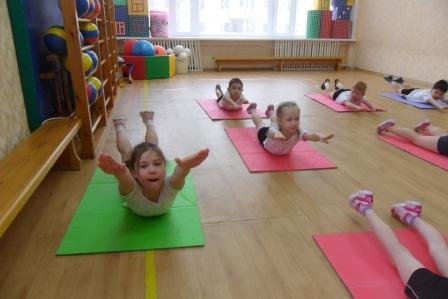 «Лодочка»
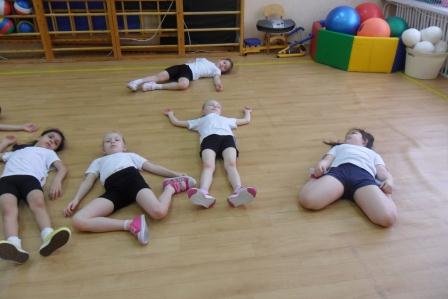 «Снеговик»
Различные исходные положения
Упражнения, охватывающие все группы мышц
Частая смена двигательных действий
Разнообразие видов движений
Чередование динамических и статических упражнений
Эффективность образно – подражательных упражнений  стретчинга
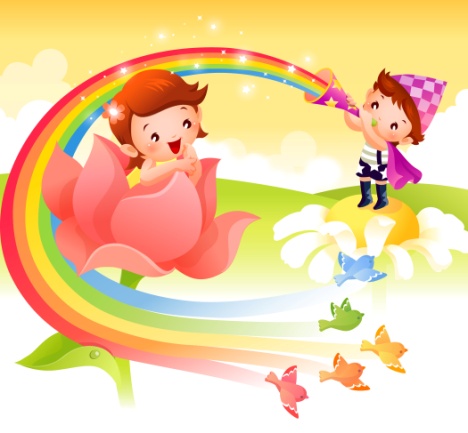 Наглядно –
образное 
мышление
5  лет
Как проходят занятия игрового стретчинга
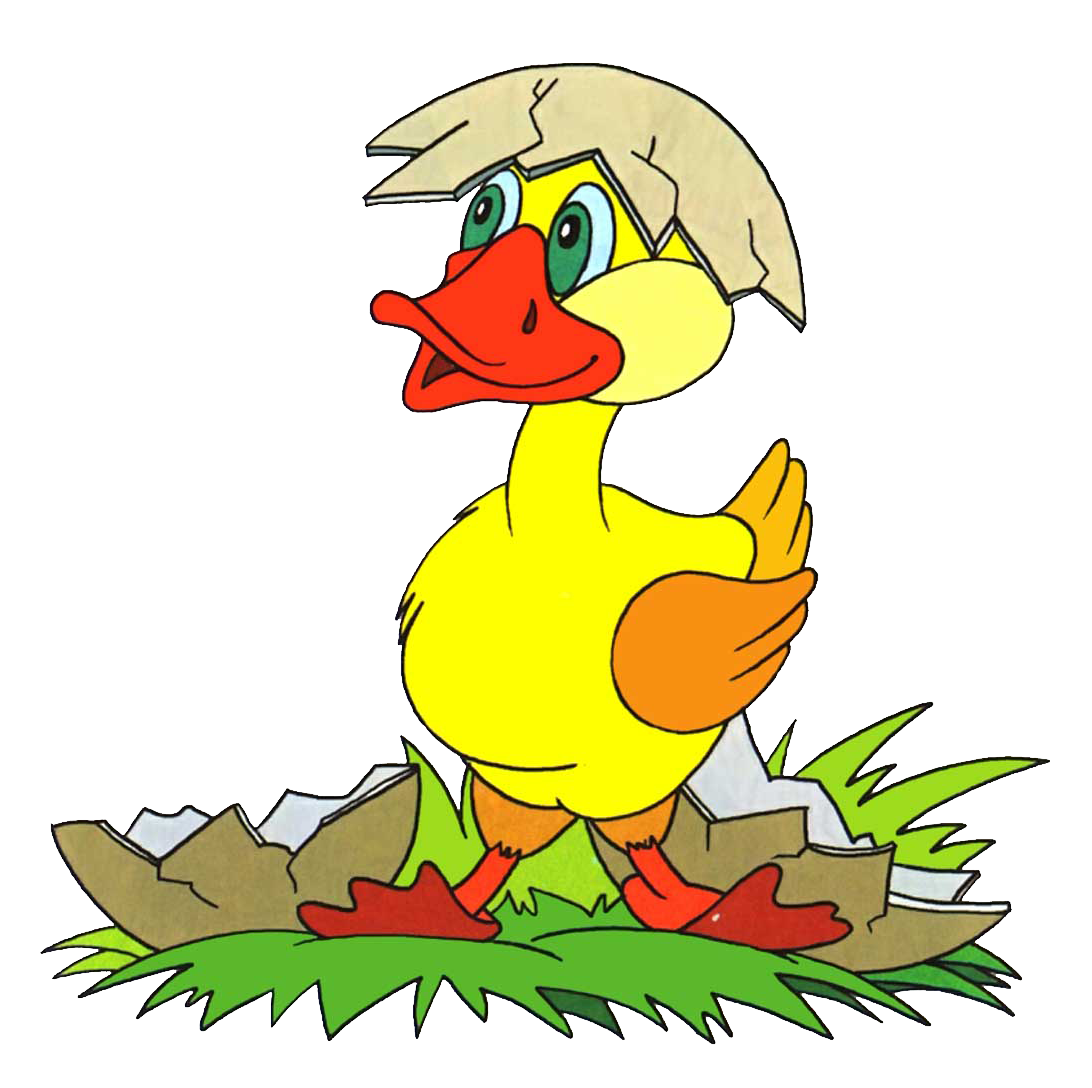 Сказка – игра
«Утёнок  Кряк»
(старшая группа)
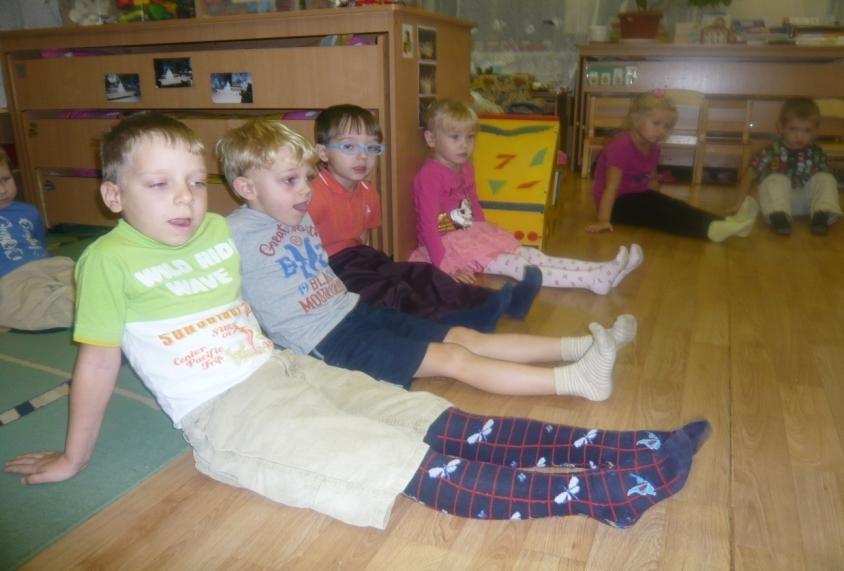 «Утенок шагает»
Упражнение  делает суставы ног более подвижными,  эффективно в плане профилактики развития плоскостопия.
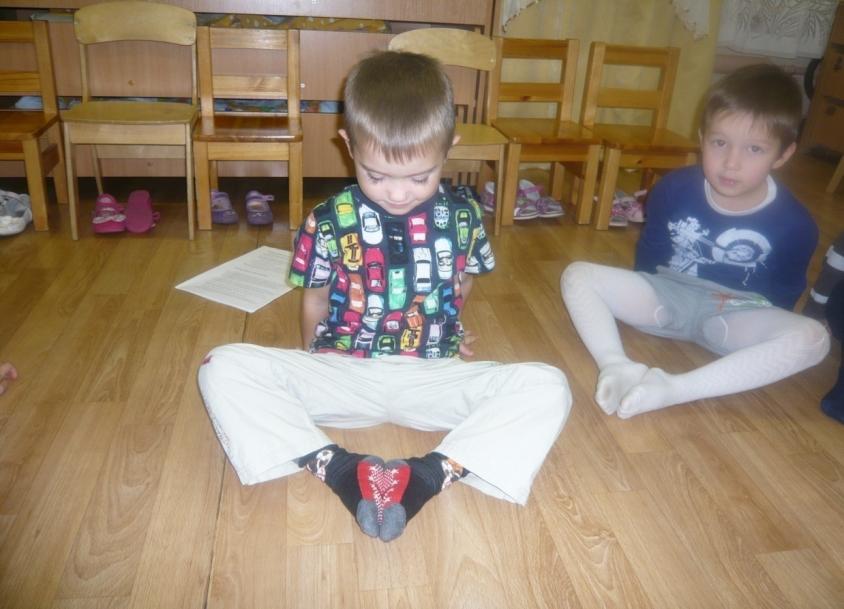 «Бабочка»
Способствует усилению внутриполостному давлению, а значит, воздействует на органы брюшной полости.
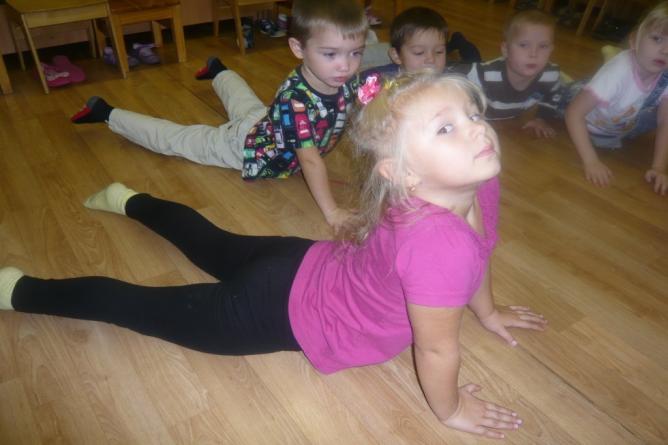 «Змея»
Упражнение направлено на растяжку 
прямых мышц брюшного пресса.
наглядность
доступность
систематичность
повторяемость
Основные принципы
игрового стретчинга
осознанность
индивидуальность
- разогрев перед упражнениями;
- медленное и плавное выполнение упражнений;
- «правило ровной спины»;
- спокойное дыхание;
- симметричная растяжка для обеих сторон тела; 
- передача характерных особенностей образов.
Правила
игрового стретчинга
СПАСИБО
ЗА  ВНИМАНИЕ!